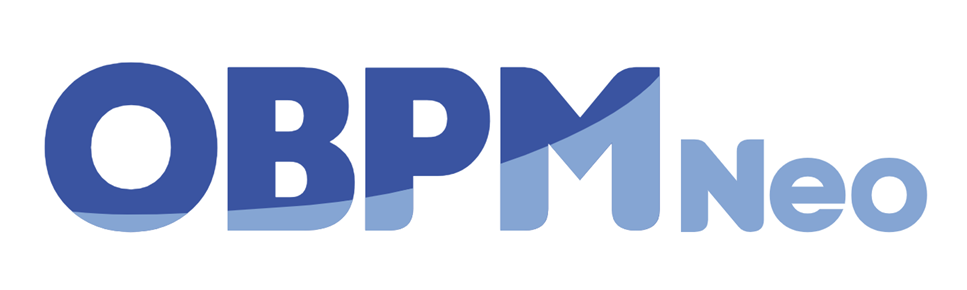 汎用データ出力の使い方
更新履歴
汎用データ出力
汎用データ出力の画面では、OBPMに登録されている、全ての汎用データ出力を一覧で出力することができます。
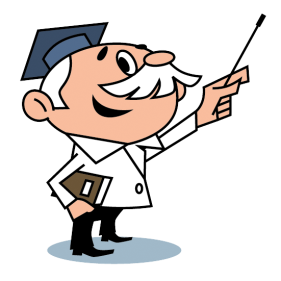 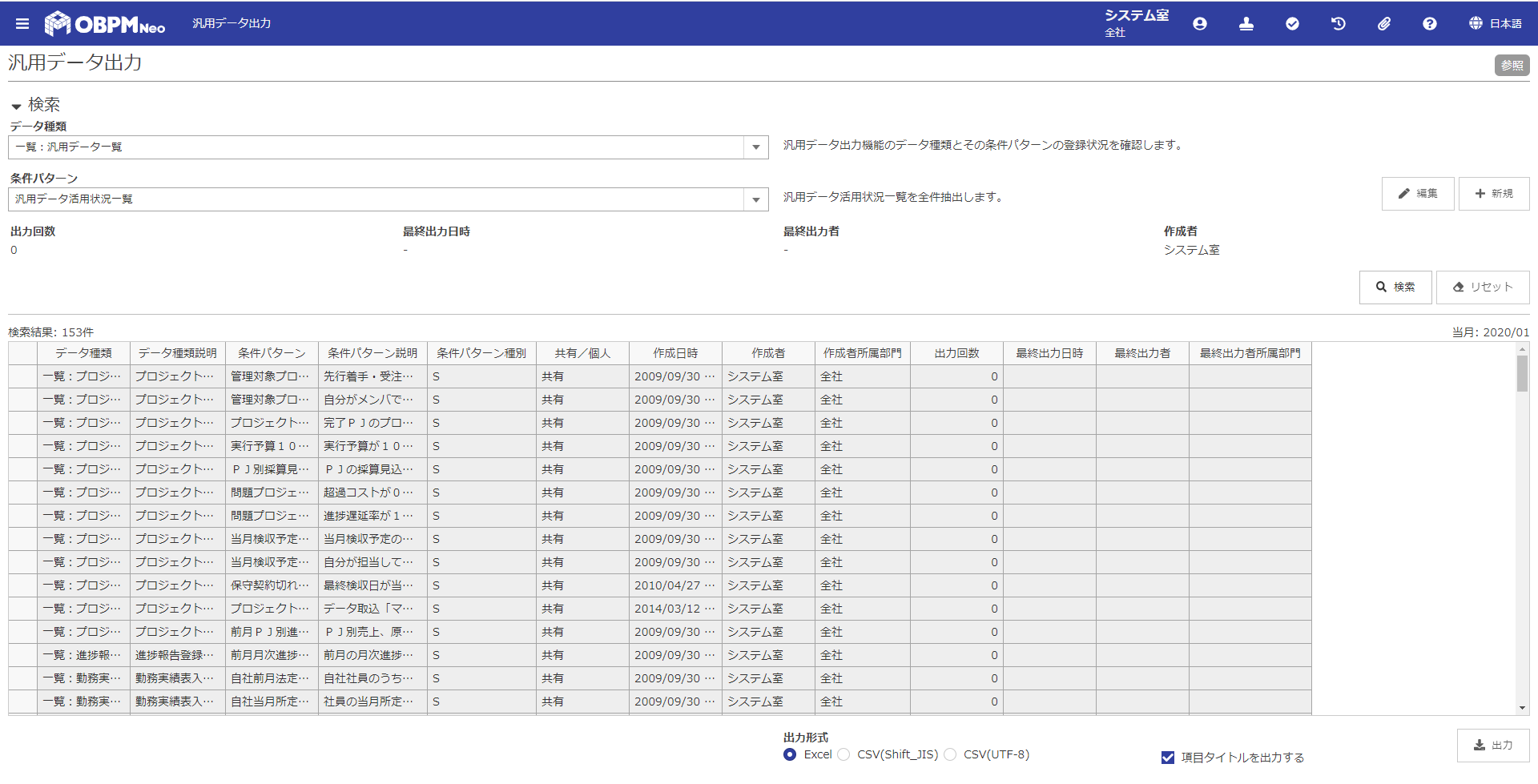 どんな汎用データ出力が登録されてるのか、調べるのに便利
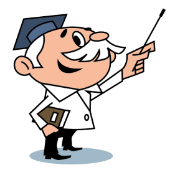 出力回数が少ないデータパターンを整理するのに便利
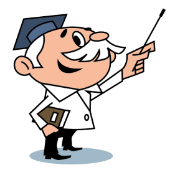 汎用データ出力
汎用データ出力は、『個人用』の条件パターンと、『共有用』の条件パターンを自由に作成できます。
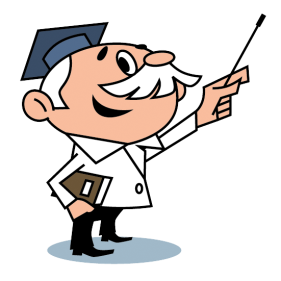 『個人用』
『共有用』
『共有用』
PMOが準備した汎用データ出力を提供する
『個人用』
自分用に自由に作って利用する（公開しない）
『共有用』
利用状況を調査して整理（追加・削除など）
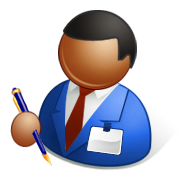 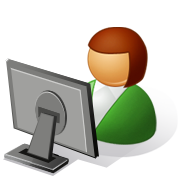 『共有用』
PLが作成して、メンバに利用させる
『個人用』
自分用に自由に作って利用する（公開しない）
PMO
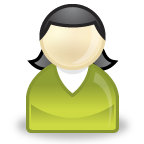 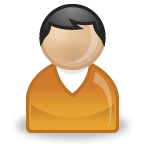 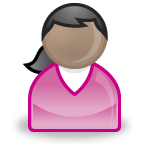 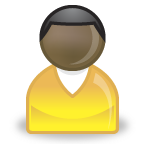 PM・PL
一般メンバー
見せてはいけない情報は権限設定で制御しつつ、個人に開放することで、自由にデータ抽出が可能になる。
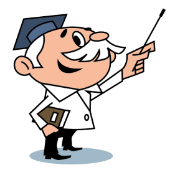 社員の要望を取りまとめて、よく利用する条件パターンをPMOが提供すると、個別に作成する手間が省ける。
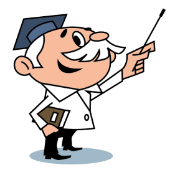 汎用データ出力
条件パターンを作る
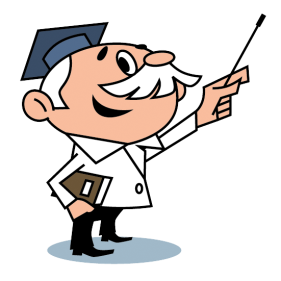 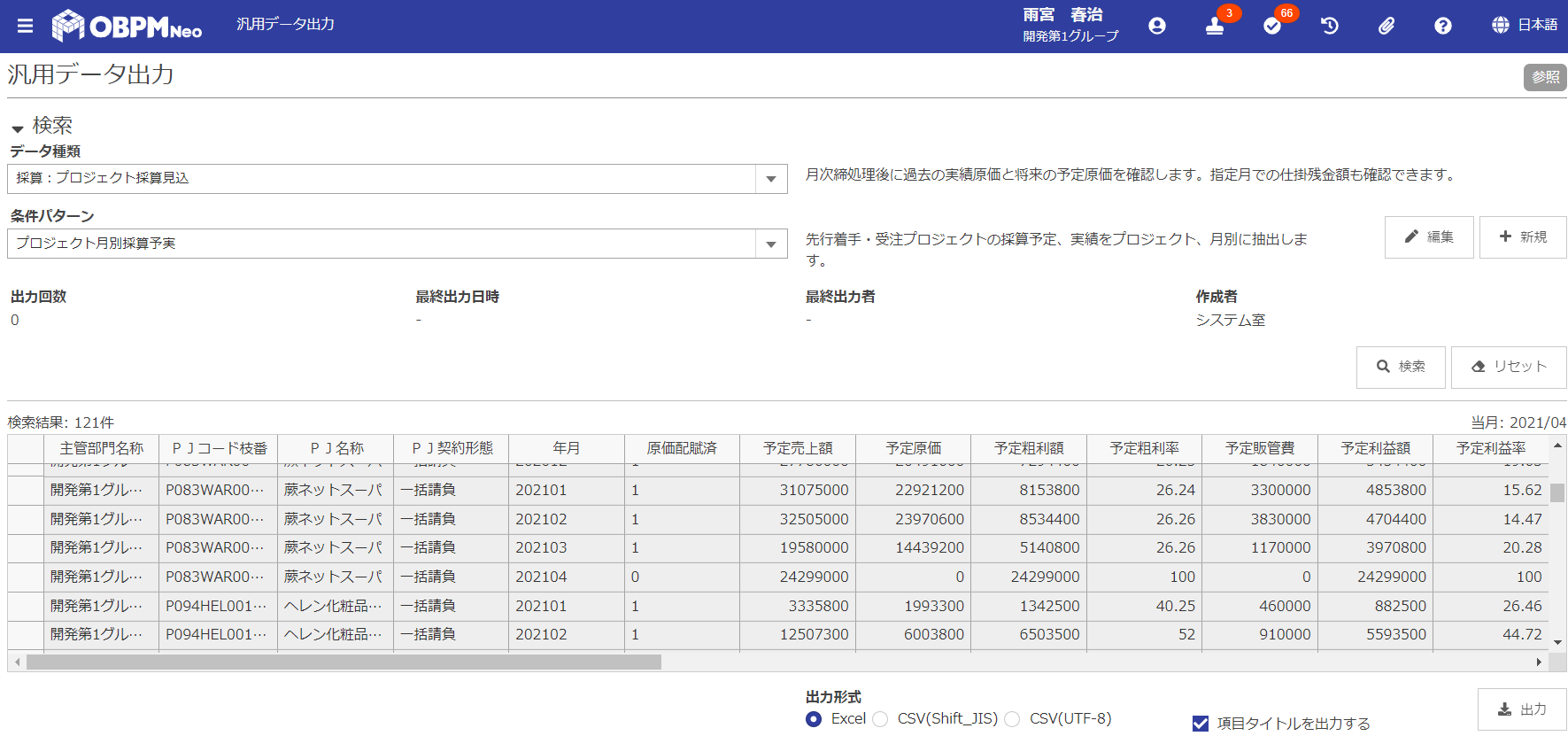 データ種類・条件パターンを選択
編集または新規ボタンを押下
【新規】新しい条件パターンを新規に作れる。共有（公開）するか、個人所有（非公開）するか選択ができる。
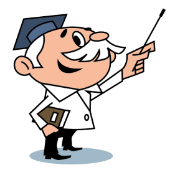 【編集】自分が作成した条件パターンのみ、編集が許可される。
（他の人が作成した条件パターンを勝手に編集はできない）
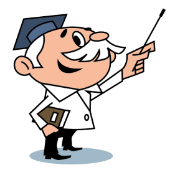 汎用データ出力
『共有用』『個人用』を設定する
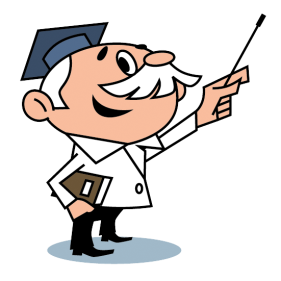 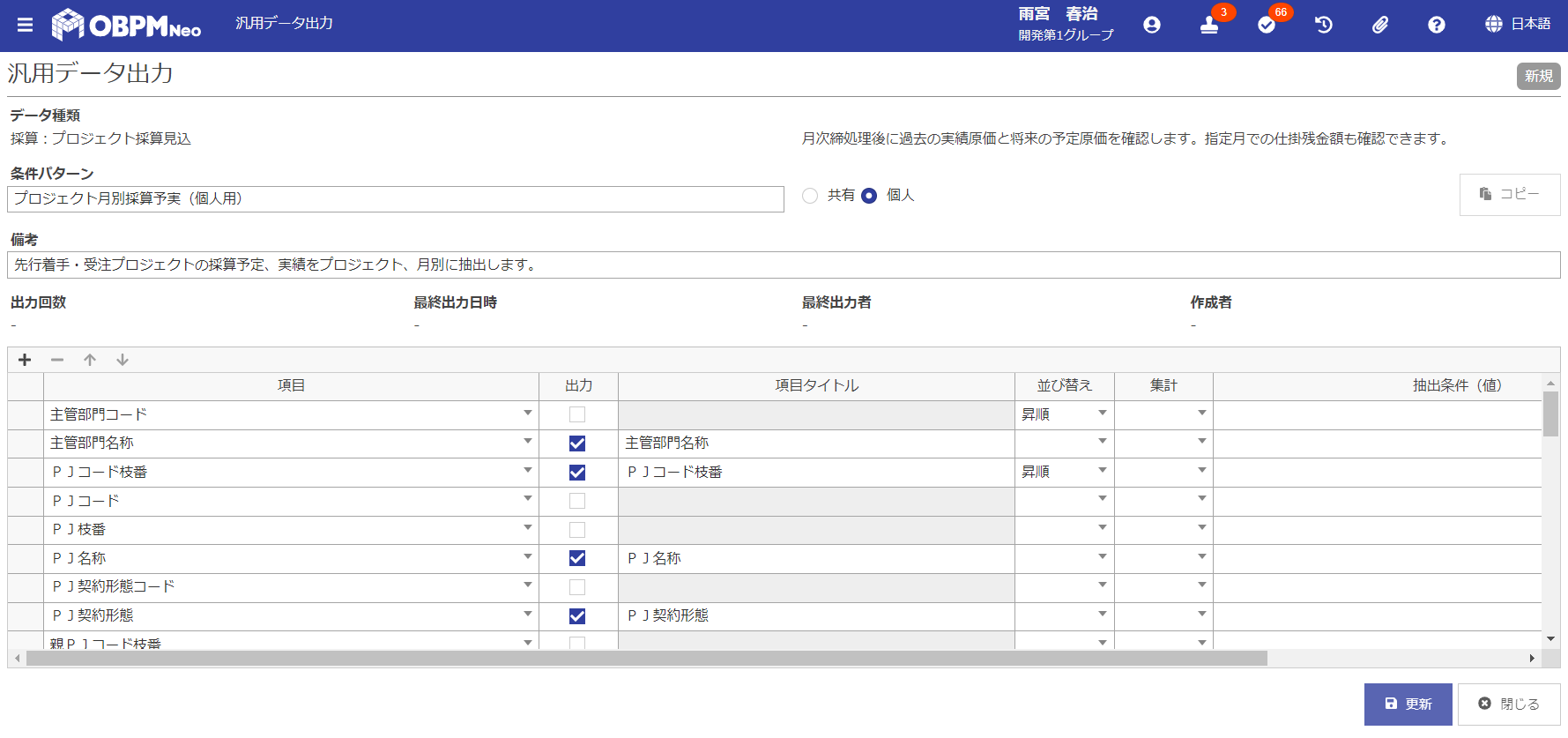 『共有』『個人』の切り替え
他人が作成した『共有用』条件パターンを、自分用に「コピー」することもできる。
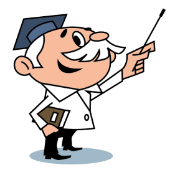 『共有』『個人』は、後からでも変更が可能
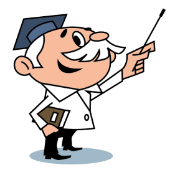 汎用データ出力
出力項目を選択する
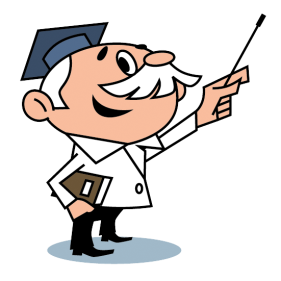 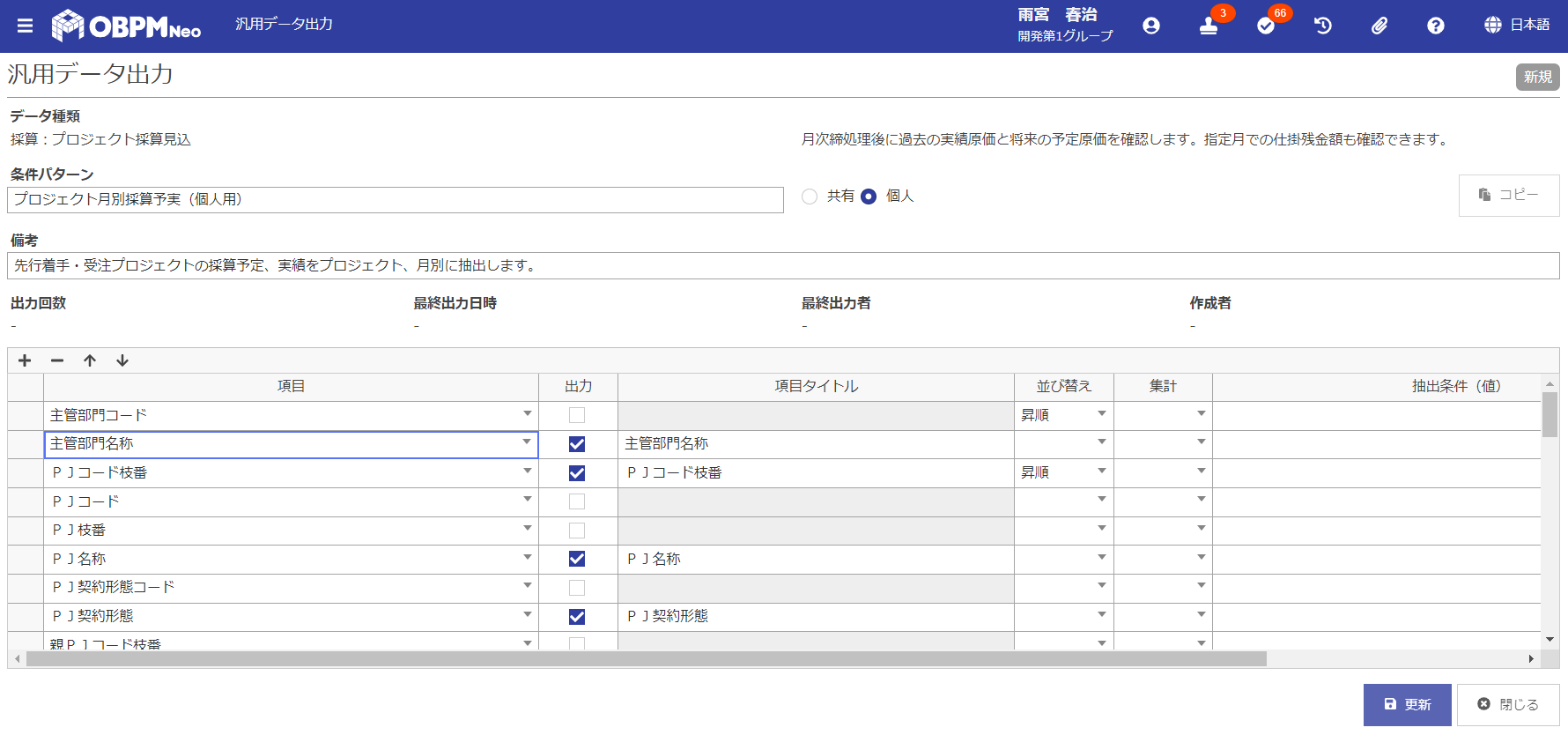 項目の選択
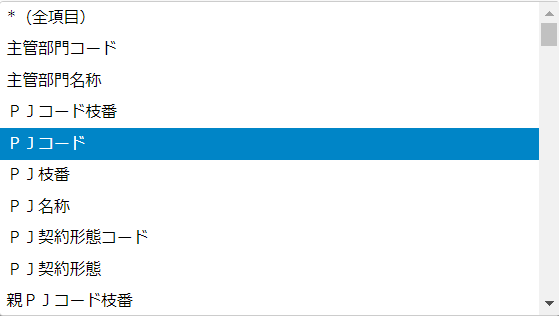 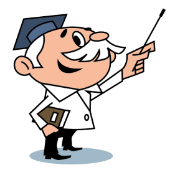 出力したい項目を取捨選択する。（Select句）
項目タイトル（出力時の列名称）は自由に変更できる。（As句）
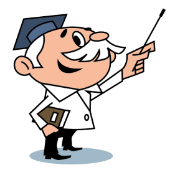 汎用データ出力
並び替えをする
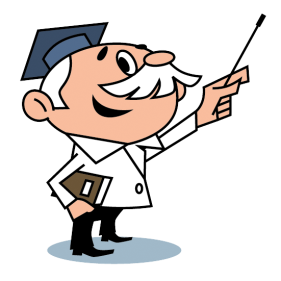 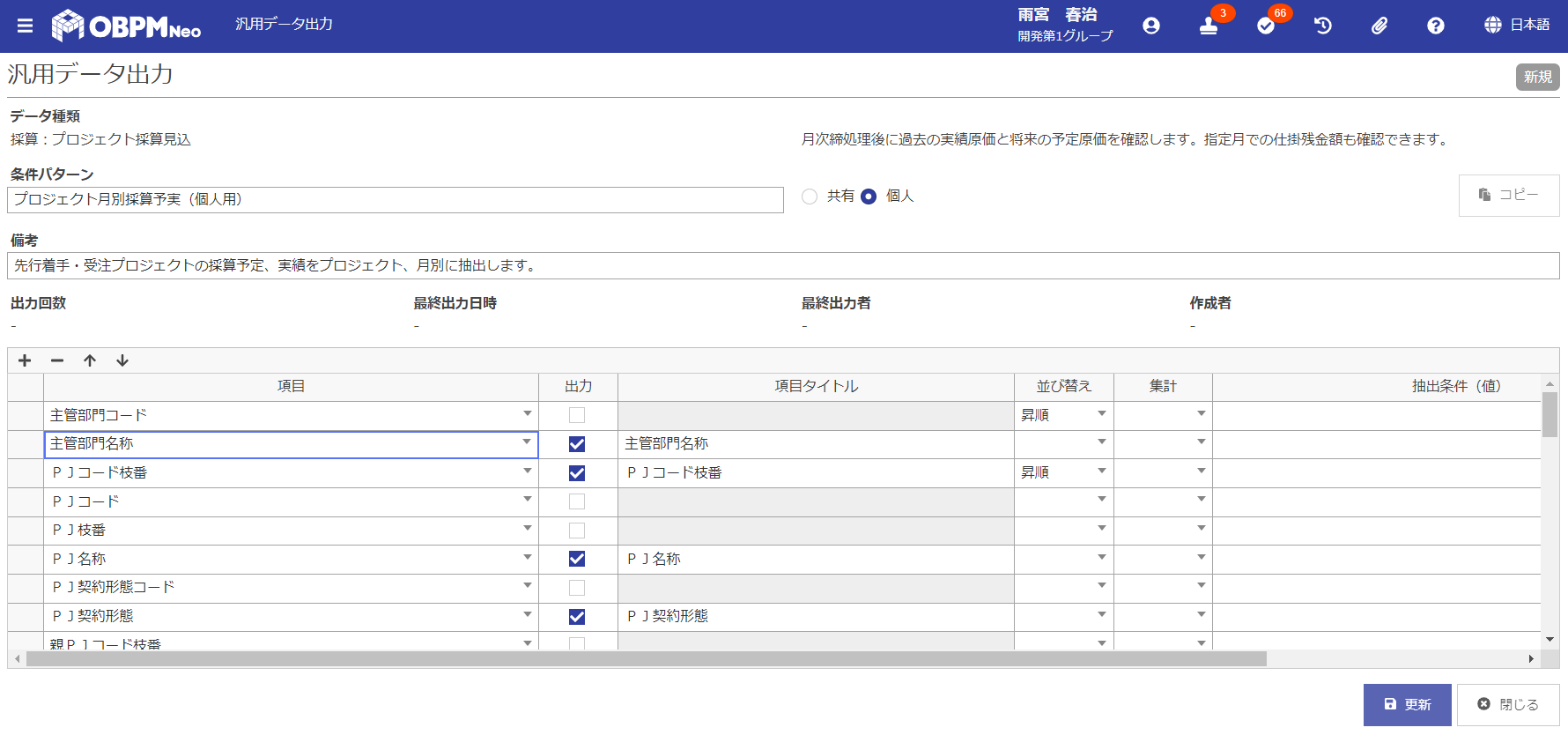 並び替え
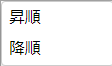 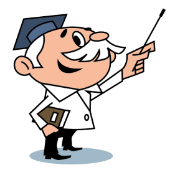 出力順序を指定できる。（Order by句）
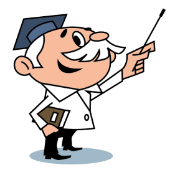 並び替えの順序は、上位行から優先（Order byの並び順）
汎用データ出力
抽出条件を指定する
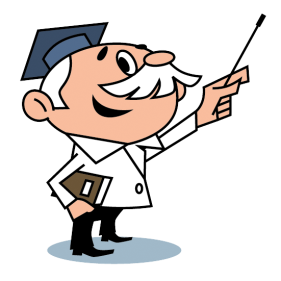 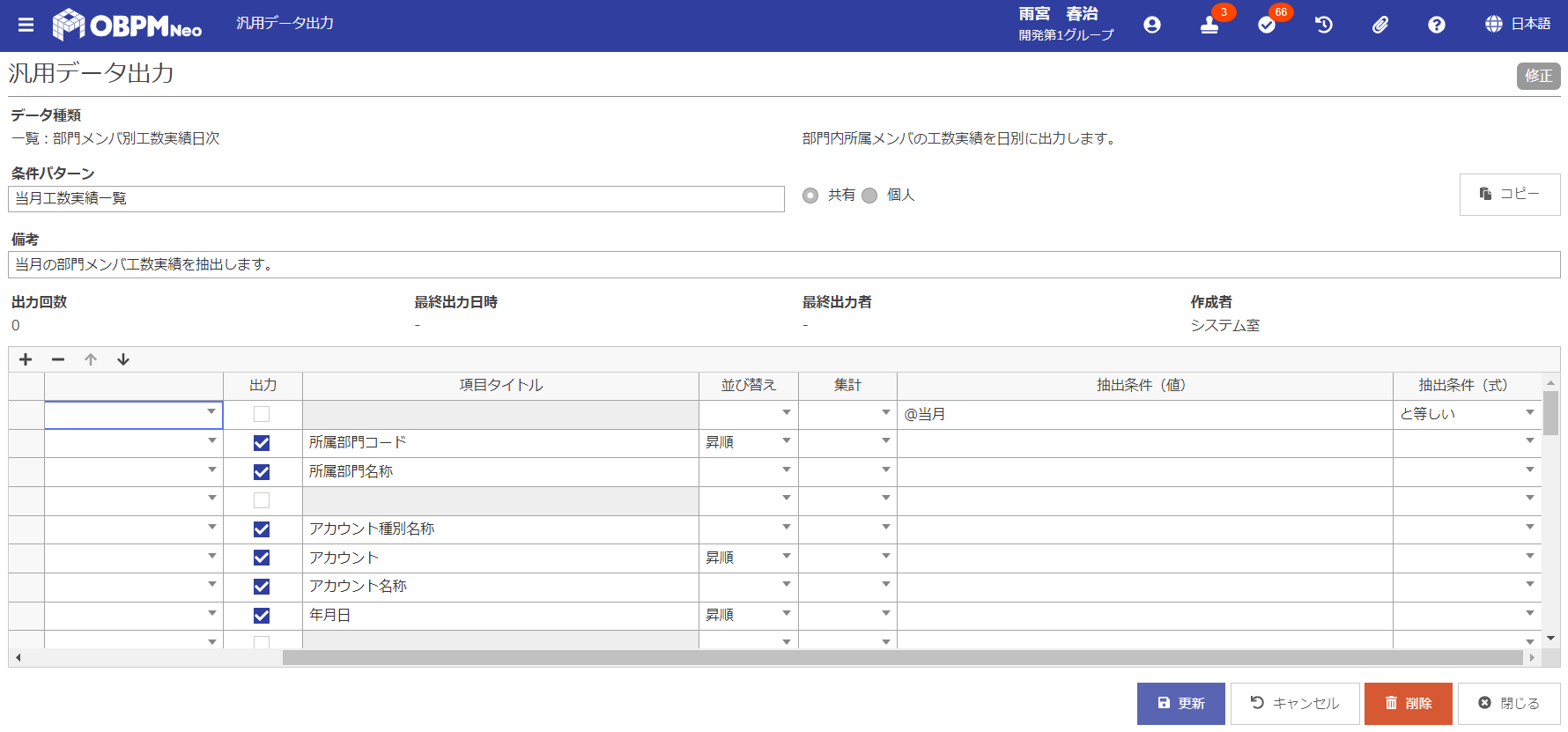 抽出条件のキーワードは右クリックでコンテキストメニューから選択
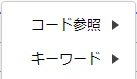 抽出条件を指定できる。（Where句）
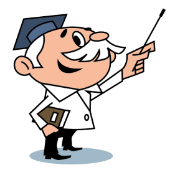 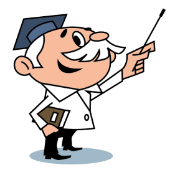 抽出条件（値）や抽出条件（式）は、パラメータで選択できる。
汎用データ出力
抽出条件（値）、抽出条件（式）で指定できること
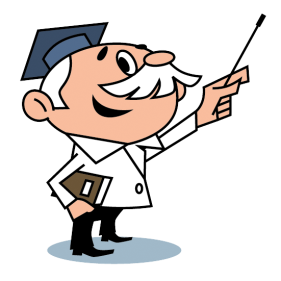 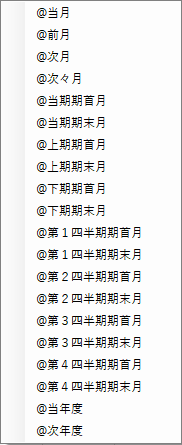 抽出条件（値）
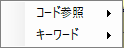 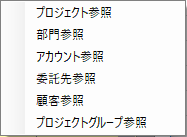 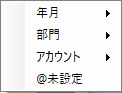 抽出条件（式）
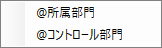 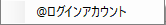 汎用データ出力
集計機能を使ってみる
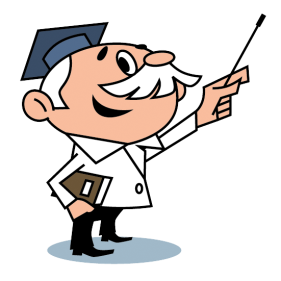 集計
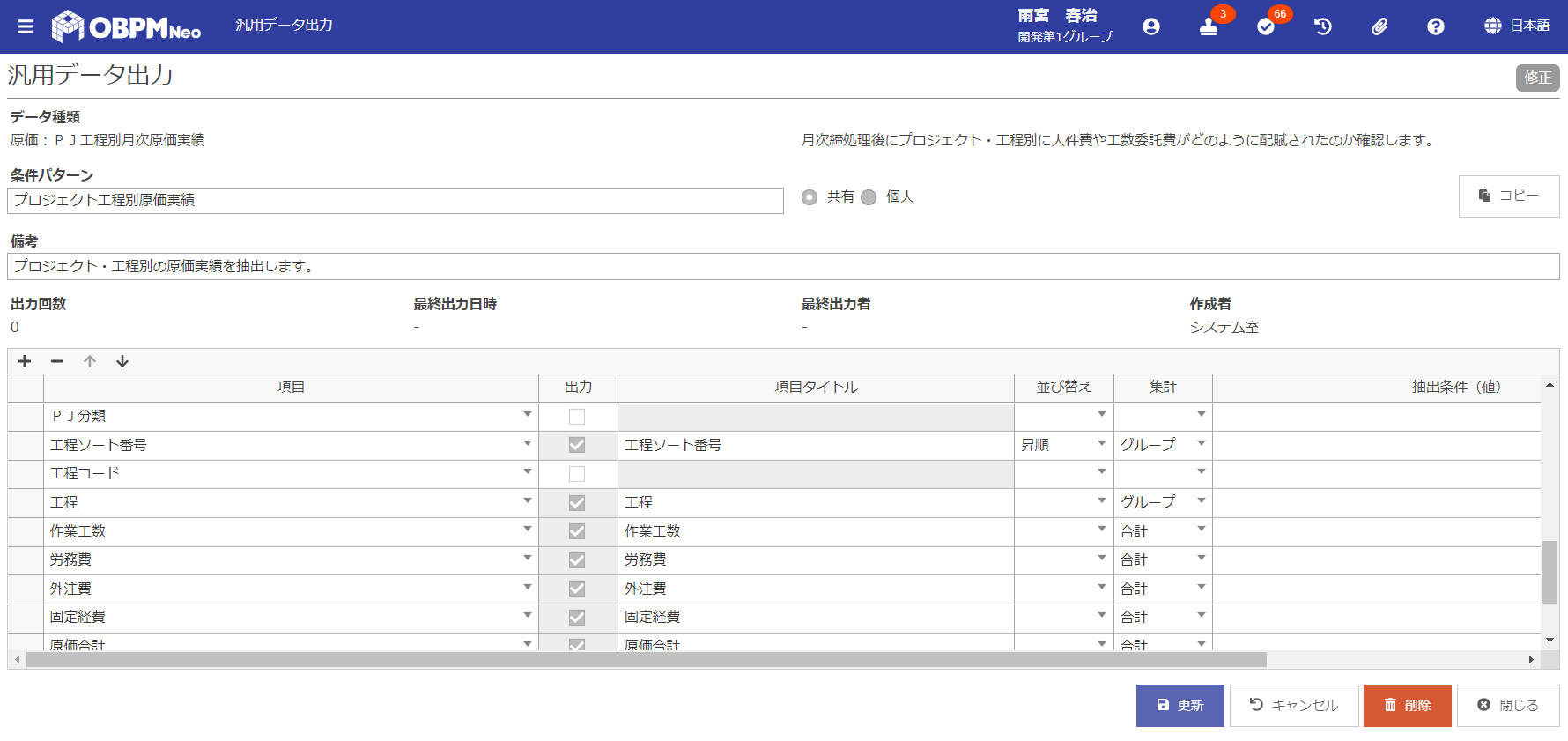 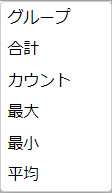 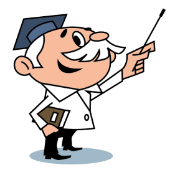 集計単位を指定できる。（Group by句）
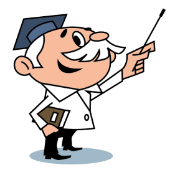 集計の条件は、パラメータで選択できる。
汎用データ出力
汎用データ出力の画面では、OBPMに登録されている全ての汎用データ出力を一覧で出力することもできます。
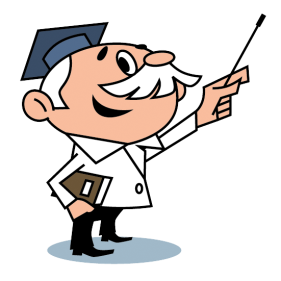 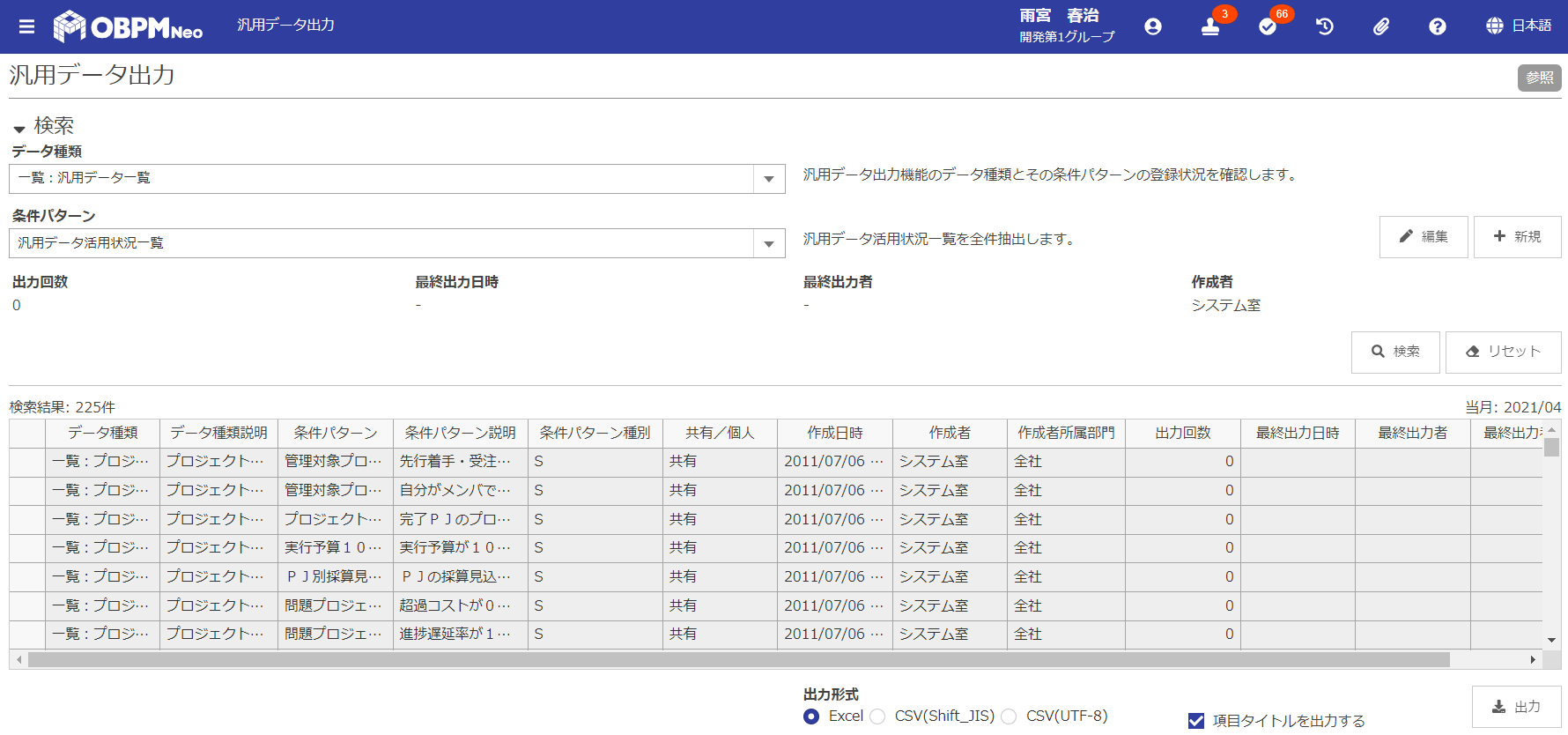 どんな汎用データ出力が登録されてるのか、調べるのに便利
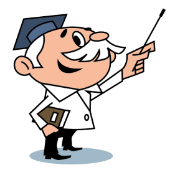 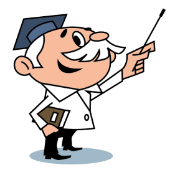 出力回数が少ないデータパターンを整理するのに便利